Name:_________________________        Class:____              #:____
Hello! My name is ______________________.

My birthday is ________________________.

I like _______________________________.
　　　（色、動物、スーポツ、食べ物）

I’m good at __________________________.
（得意なこと：soccer, piano, math, running, cooking, art…)
Introduction Meguri Card
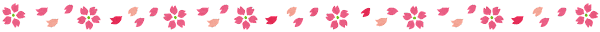 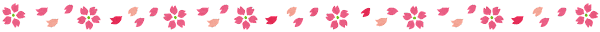 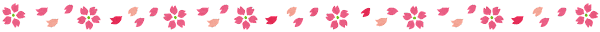 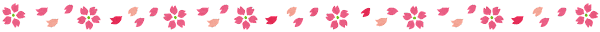 Points: ___      +      Bonus: ___   =   ___